Agenda for IEEE 802.11 Coexistence SC meeting in Irvine in January 2018
18 January 2018
Authors:
Slide 1
Andrew Myles, Cisco
Welcome to the 4th F2F meeting of the Coexistence Standing Committee in Irvine in January 2018
The IEEE 802.11 PDED ad hoc was formed in September 2016 at the Warsaw interim meeting
To discuss issues related to the 3GPP RAN1 request to IEEE 802.11 WG to adopt an ED of -72dBm
The IEEE 802.11 PDED ad hoc met in San Antonio (Nov 2016), Atlanta (Jan 2017), Vancouver (Mar 2017) and Daejeon (May 2017)
In Daejeon in May 2017 it was decided to convert the IEEE 802.11 PDED ad hoc  into the IEEE 802.11 Coexistence SC
The IEEE 802.11 Coexistence SC met in Berlin (July 2017), Hawaii (Sept 2017), Orlando (Nov 2017)  and will meet twice this week
Wed PM1
Thu PM1
Slide 2
Andrew Myles, Cisco
The first task for the Coexistence SC today is not to appoint a secretary
It is important to keep proper minutes of all Coexistence SC meetings
Fortunately, Guido Hiertz agreed in Berlin to be appointed the IEEE 802.11 Coexistence SC’s permanent Secretary …
… and even better, he did not need to bebribed with free beer to do the work
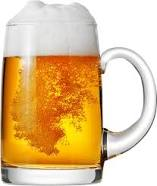 Slide 3
Andrew Myles, Cisco
The Coexistence SC will review the official IEEE-SA patent material for pre-PAR groups
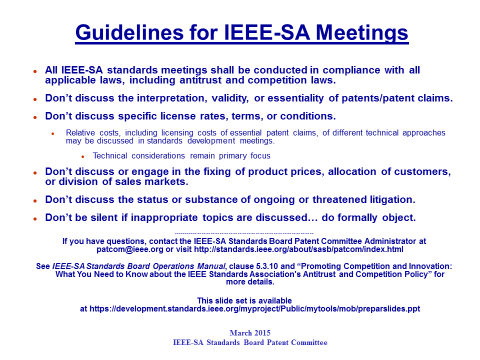 Slide 4
Andrew Myles, Cisco
The Coexistence SC hoc will operate using accepted principles of meeting etiquette
IEEE 802 is a world-wide professional technical organization 
Meetings shall be conducted in an orderly and professional manner in accordance with the policies and procedures governed by the organization
Individuals shall address the “technical” content of the subject under consideration and refrain from making “personal” comments to or about others
Slide 5
Andrew Myles, Cisco
The Coexistence SC will review the modified “Participation in IEEE 802 Meetings” slide
Participation in any IEEE 802 meeting (Sponsor, Sponsor subgroup, Working Group, Working Group subgroup, etc.) is on an individual basis
Participants in the IEEE standards development individual process shall act based on their qualifications and experience (IEEE-SA By-Laws section 5.2.1)
IEEE 802 Working Group membership is by individual; “Working Group members shall participate in the consensus process in a manner consistent with their professional expert opinion as individuals, and not as organizational representatives”. (sub-clause 4.2.1 “Establishment”, of the IEEE 802 LMSC Working Group Policies and Procedures)
Participants have an obligation to act and vote as an individual and not under the direction of any other individual or group.  A Participant’s obligation to act and vote as an individual applies in all cases, regardless of any external commitments, agreements, contracts, or orders
Participants shall not direct the actions or votes of any other member of an IEEE 802 Working Group or retaliate against any other member for their actions or votes within IEEE 802 Working Group meetings, (IEEE-SA By-Laws section 5.2.1.3 and the IEEE 802 LMSC Working Group Policies and Procedures, subclause 3.4.1 “Chair”, list item x)
By participating in IEEE 802 meetings, you accept these requirements.  If you do not agree to these policies then you shall not participate
Slide 6
Dorothy Stanley, HP Enterprise
The Coexistence SC will consider a proposed agenda
Proposed Agenda
Bureaucratic stuff, including approving minutes
What is happening this week? (in no particular order)
Some history of why we are here
Relationships
Review recent ETSI BRAN meeting
Review recent 3GPP RAN1 activities
Review WFA’s LS to 3GPP RAN4
…
Technical issues
Adaptivity position?
Blocking energy position?
Spatial reuse position?
Paused COT position?
Green field spectrum rules?
Additional agenda items are requested from all interested stakeholders
Slide 7
Andrew Myles, Cisco
The Coexistence SC will consider a proposed agenda
Proposed Agenda
…
Other issues
Plan for next ETSI BRAN meeting
Deterministic access
Review activities in IEEE 1932.1
…
Other business
Additional agenda items are requested from all interested stakeholders
Slide 8
Andrew Myles, Cisco
The Coexistence SC will consider approval of the Coexistence SC meeting minutes from Orlando
Guido Hiertz (Ericsson) kindly took notes for the Coexistence SC at the Orlando meeting in Nov 2017
The notes are available on Mentor:
11-17-1801-00
Are there any objections to approval of these notes as the minutes of the meeting by consent?
Slide 9
Andrew Myles, Cisco
Some history of why we are here
Slide 10
Andrew Myles, Cisco
The agreed Coexistence SC scope focuses on ensuring 802.11ax has fair access to global unlicensed spectrum
Discuss the use of PD, ED or other 802.11 coexistence mechanisms with the goal of promoting “fair” use of unlicensed spectrum
Promote an environment that allow IEEE 802.11ax “fair access” to global unlicensed spectrum
Will initially focus on liaising with 3GPP RAN/RAN1/RAN4 but may also lead to interactions with regulators and other stakeholders
Will probably not conclude at least until RAN4’s 802.11/LAA coexistence testing is defined and successfully executed
May require the SC to consider other simulations and results of tests of potential LAA/802.11 coexistence mechanisms
Will initially focus on encouraging a “technology neutral” solution in the next revision of EN 301 893 that allows IEEE 802.11ax fair access to unlicensed spectrum in Europe (noting the European approach is likely to have global impact)
The effort will also focus on allowing 802.11ax to use innovative mechanisms for frequency reuse without compromising the goal of fair access
Slide 11
Andrew Myles, Cisco
Coexistence SC will close when determined by the 802.11 WG or 802.11ax is ratified
IEEE 802.11 Coexistence SC close down criteria
The SC is closed by the IEEE 802.11 WG 
… after it is determined that the SC is unlikely to make further progress towards its goals
IEEE 802.11ax completes Sponsor Ballot
… noting that the Coexistence SC ad hoc is unlikely to be relevant at that point anyway
Slide 12
Andrew Myles, Cisco
What is happening this week? 
ETSI BRAN meeting review
Slide 13
Andrew Myles, Cisco
The Coexistence SC has recently been focusing on ETSI BRAN activities
The IEEE 802.11 Coexistence SC previously decided to focus on activities in ETSI BRAN in the short term because:
Of the regulatory influence of EN 301 893 in Europe
And elsewhere
Discussions with 3GPP RAN1 have reached impasse on major topics
ED thresholds
Energy blocking
Various protocol details 
Validation testing
…
Today, we will review the discussions at the last meeting of ETSI BRAN
Dates: 4-7 December 2017
Location: Brussels
… ultimately, with the goal of deciding if the 802.11 WG want to make any submissions to the next ETSI BRAN meeting
Slide 14
Andrew Myles, Cisco
ETSI BRAN have approved a WI for the revision of EN 301 893
(2.9.1)	Scope of WI to revise EN 301 893 v2.1.1	(BRAN(17)75r10)
To consider the possible inclusion of the band 5 725 MHz to 5 850 MHz together with appropriate mitigation techniques for operation in this band;
To revise clause 4.2.7.3.2.5 on Energy Detection Threshold (ED) and other sections of Adaptivity related to detection; 
To revise clause 4.2.8 on Receiver Blocking and to consider the need to include additional receiver requirements;
To consider improving existing text throughout the entire document without changing requirements other than those identified in (1) to (3) above;
To revise/improve existing test methods where appropriate..
Of particular interest to Coexistence SC
Slide 15
Andrew Myles, Cisco
Any aspect related to the Article 3.2 of the RE-Directive is within the scope of the WI
At the last ETSI BRAN meeting there was considerable discussion about the limitations implied by the scope of the WI 
The discussion concluded by clarifying the scope in the remarks section of the approved WI
The remarks section make it clear that the scope is quite broad
Every aspect related to the Article 3.2 of the RE-Directive (2014/53/EU) is considered within the scope of this Work Item
Slide 16
Andrew Myles, Cisco
Most of expected coexistence related topics were discussed by ETSI BRAN, mostly without conclusion
Agenda topics related to coexistence
2.7.1 “Proposed changes to adaptivity clause in EN 301 893”
No consensus achieved. The document was noted
2.7.2 “Update for ETSI BRAN of energy blocking issue and EN 301 893”
The document was noted. No consensus achieved
2.7.3 “Issues for clarification related to “paused COT” in EN 301 893”
There was no consensus and further discussion might be required
2.7.4 “History of PD and ED reviewed”
The document was noted
…
Slide 17
Andrew Myles, Cisco
Most of expected coexistence related topics were discussed by ETSI BRAN, mostly without conclusion
Agenda topics related to coexistence
…
2.7.5 “Topics for next revision of EN 301 893”
The document was noted
2.7.6 “Moving Forward with PD and ED in EN 301 893”
A response to 2.7.5
The document was noted
2.7.7 “Response to BRAN(17)096012 ”
A response to 2.7.5 that was not presented but was discussed
The document was noted
Slide 18
Andrew Myles, Cisco
Item 2.7.1: it was proposed that EN 301 893 allow any technology to use PD/ED, by reference to 802.11
Included with permission of copyright owner
Item 2.7.1 summary
Cisco, Intel, Broadcom & HPE presented BRAN(17)09008r2,proposing that EN 301 893 be revised to allow any technologyto use the traditional PD/ED mechanism & thresholds
This is aligned with IEEE 802.11 WG’ position in a Liasion Statement sent to ETSI BRAN in May 2017
It explored two options (a refined reference to 802.11 or a neutral preamble) to implement this proposal, ultimately recommending that the 802.11 reference in EN 301 893 be maintained, but refined so that the PD/ED mechanism & thresholds could be used by any technology
Not just 802.11a/n/ac, but including 802.11ax, LAA, MulteFire, etc
The proposal included explicit text changes to EN 301 893 that amounted to 27 new words and 54 deleted words
The proposal also suggested use of 802.11-style NAV
Slide 19
Andrew Myles, Cisco
Item 2.7.1: ETSI BRAN did not reach a consensus on proposal to allow any technology to use PD/ED
Item 2.7.1 minutes
Discussion at TC BRAN#96
Myles, Andrew (Cisco Systems Belgium) made a presentation of the progress of work on adaptivity clause. Key clause for adaptivity is 4.2.7.3.2.5.
There are two options for revising EN 301 893 to enable to use of PD/ED by 802.11ax (& other technologies):
Option A: Define a neutral preamble & remove reference to 802.11-2016
Option B: Refine reference to 802.11-2016
The presenter and TC BRAN members have a common understanding that there is no intention to adding a requirement to respect received IEEE 802.11 Duration fields to Option 1. 
Conclusion of TC BRAN#96:
No consensus achieved. The document was noted.
Slide 20
Andrew Myles, Cisco
Item 2.7.1: a discussion at the next ETSI BRAN meeting may reach a positive conclusion
Item 2.7.1 commentary
It was quite clear that there is no interest in requiring 802.11-style NAV to enable better coexistence
Although it is believed some LAA vendors both rx & tx NAVs anyway
While the meeting came to no official conclusion, there was a lot of side-bar discussions that were quite positive
There was less negative reaction to maintaining the reference to IEEE 802.11-2016 than some expected
It was seen by many as a pragmatic and sensible solution, which merely continued the long term status quo
Including a neutral preamble seemed more controversial, contrary to my expectation.
It seems likely the next step is to formalise the text proposal for consideration at the next ETSI BRAN meeting
Slide 21
Andrew Myles, Cisco
Item 2.7.2: it was proposed that blocking energy be restricted rather than banned
Included with permission of copyright owner
Item 2.7.2 summary
Cisco presented BRAN(17)09009r2, proposing thatEN 301 893 be revised to restrict the period in whichblocking energy can be sent
The document drew on material previously discussed in the Coex SC to assert that blocking energy is already banned by RE-D or EN 301 893
11-17-1393r1, which asserts that blocking energy violates the RE-D because, according to 3GPP:
Its transmission is unnecessary for good performance
There are viable alternatives to its use
11-17-1759, which asserts blocking energy is not allowed by EN 301 893 because it only allows the transmission material belonging to a priority class, and an undefined transmission that cannot be decoded cannot be part of a priority class
…
Slide 22
Andrew Myles, Cisco
Item 2.7.2: it was proposed that blocking energy be restricted rather than banned
Item 2.7.2 summary
…
The document recommended a compromise whereby up to 100us of blocking energy was allowed, which would:
Enable LAA to synchronise on each symbol, which at least Qualcomm believes is feasible (based on a submission to 3GPP)
Ensure that there was some flexibility for innovation by all technologies
Stop the most egregious uses (ie very long) of blocking energy
Slide 23
Andrew Myles, Cisco
Item 2.7.2: ETSI BRAN did not reach a consensus on proposal to restrict use of blocking energy
Item 2.7.2 minutes
Discussion at TC BRAN#96
Myles, Andrew (Cisco Systems Belgium) presented document BRAN(17)096009r2; Assumptions and proposals from the presentation, and reaction of the meeting:
EN 301 893 should be modified to allow restricted use of blocking energy;
The assumption that blocking energy is already banned by RE-D and/or EN 301 893 has not been shared by the TC BRAN members. There is no unique definition of the effective and efficient use of spectrum.
EN 301 893 needs to be refined to allow blocking energy within some reasonable constraints;
The proposal to restrict blocking energy has not been shared by the TC BRAN members. The counter-argument was that since it is not possible to define what the energy is doing (synchronisation or blocking or something else) there is no need for discussion of the proposal.
…
Slide 24
Andrew Myles, Cisco
Item 2.7.2: ETSI BRAN did not reach a consensus on proposal to restrict use of blocking energy
Item 2.7.2 minutes
…
Conclusion of TC BRAN#96:
The document was noted. No consensus achieved.
Khun-Jush, Jamshid (Qualcomm CDMA Technologies GmbH) stated that there is no need for further discussion of the issue..
TC BRAN Chairman asked parties concerned to take the discussion offline. In case if there is any sensible progress achieved, it can be presented at the next meeting.
Slide 25
Andrew Myles, Cisco
Item 2.7.2: there was strong pushback to any assertion that blocking energy is already banned
Item 2.7.2 commentary
There was significant pushback to all aspects of the presentation
Many did not agree that blocking energy was banned under the RE-D;
They believed the blocking energy as used by LAA is legitimate because it is necessary for synchronisation
Assertions were made that existing Wi-Fi (due to padding, etc) and future versions of Wi-Fi (due to unspecified future features) would be at risk if blocking energy was banned
Many did not agree that blocking energy was banned under EN 301 893
They believed the blocking energy could reasonably be associated with one of the four priority classes 
Assertions were made that RTS/CTS in Wi-Fi could be banned if blocking energy was banned
The discussion was animated … and there were definitely some strong views!
…
Slide 26
Andrew Myles, Cisco
Item 2.7.2: the focus of most discussion was on banning rather than restricting blocking energy
Item 2.7.2 commentary
…
Most of the discussion focused on pushing back against a ban, and there was not much discussion about the possibility of a restriction
There was not much discussion about how blocking energy could be misused in the extreme (LAA’s use is not extreme)
There was also not much engagement on the LS from 3GPP that makes it clear LAA’s use of blocking energy is unnecessary
My feeling was that those pushing back considered any concessions as a slippery slope
…
Slide 27
Andrew Myles, Cisco
Item 2.7.2: there is still an opportunity to make a case that LAA use of blocking energy is unnecessary
Item 2.7.2 commentary
…
There was substantial discussion off-line on this topic
After the meeting, a regulator noted that:
Unnecessary transmissions are forbidden according to the RE-D
His current view is that the use of blocking energy by LAA is necessary for synchronization purposes
However, he is open to considering the issue further based on evidence that any particular use of blocking energy is unnecessary
There is certainly an opportunity to reiterate that the use of blocking energy by LAA is unnecessary … based on the Liaison Statements from 3GPP to IEEE 802 stating this
Slide 28
Andrew Myles, Cisco
Item 2.7.3: it was proposed that the paused COT feature be clarified
Included with permission of copyright owner
Item 2.7.3 summary
Cisco presented BRAN(17)96010 on behalf of Broadcom
The material was essentially the same as 11-17-1577-00 fromthe last Coex SC meeting
The presentation made the case that the “paused COT” featurein EN 301 893 had been misinterpreted by 3GPP
The conventional interpretation is that only one attempt can be made to access the medium after a pause
The 3GPP interpretation is that they can make any number of attempts
A corollary of this is that another technology could make infinite attempts
The proposal was for two possible actions
Clarify EN 301 893 to make its meaning clear
Notify 3GPP RAN1 & IEEE 802.11 WG of the correct interpretation
Slide 29
Andrew Myles, Cisco
Item 2.7.3: there was no consensus on the need to clarify the paused COT feature
Item 2.7.3 minutes
Discussion at TC BRAN 96
Myles, Andrew (Cisco Systems Belgium) presented document BRAN(17)096010;
Proposal from the presentation, and reaction of the meeting:
EN 301 893 should be clarified so it is clear a device can only make a single attempt to access a “paused COT”
If there are any suggestions to change the current status quo and text in clause 4.2.7.3.7.3, members shall prepare CR to the standard for discussion at TC BRAN.
Conclusion of TC BRAN#96:
There was no consensus and further discussion might be required
Slide 30
Andrew Myles, Cisco
Item 2.7.3: future progress on clarifying the paused COT feature is dependent on a detailed proposal
Item 2.7.3 commentary
Once again there was significant disagreement
Not surprisingly, the 3GPP crowd did not agree there was a problem, because doing so would mean they would need to make changes to the LAA spec
It is up to those advocating there is a problem to develop a proposal for the next ETSI BRAN meeting
Any such proposal could be reviewed by the Coex SC at the March meeting
Slide 31
Andrew Myles, Cisco
Item 2.7.4: it was asserted that statements declaring ED being an older technology than PD are unjustified
Item 2.7.4 summary
Ericsson presented BRAN(17)96011 
It is essentially the same as 11-17-1444-00, which was discussed in Coex SC in Sept 2017
It made the case that any statements declaring ED being an older technology than PD are unjustified
Slide 32
Andrew Myles, Cisco
Item 2.7.4: there was no action as a result of claim ED being an older technology than PD are unjustified
Item 2.7.4 minutes
Discussion at TC BRAN#96
Hiertz, Guido (Ericsson GmbH, Eurolab - Unternehmensbereich Forschung und Entwicklung) presented document BRAN(17)096011.
Conclusion of TC BRAN#96:
The document was noted.
Slide 33
Andrew Myles, Cisco
Item 2.7.4: one response to the history lesson was that we should heed the lesson that PD/ED works
Item 2.7.4 commentary
This presentation appears to have been motivated by claims at a recent ETSI BRAN meeting (repeated since) that 
ED is an older technology 
The EC wants to incorporate the most modern technologies
Therefore PD should be used in preference to ED
There was no challenge to the material in the presentation, but one response was documented in BRAN(17)096013 from Cisco (item 2.7.6, which was noted), which made a case
The next revision of EN 301 893 needs to use the lessons of history to better align with the RE-D
The lessons of history are that hybrid PD/ED works & should not be replaced without compelling evidence
EN 301 893 should embrace both ED-only & PD/ED mechanisms as a balanced way to satisfy RE-D goals
Slide 34
Andrew Myles, Cisco
Item 2.7.5: a variety of principles were proposed relative to adaptivity clauses in EN 301 893
Item 2.7.5 summary
Ericsson presented BRAN(17)96012, which concluded
Black & white thinking not helpful
Complexity is dangerous
Simple mistakes or ambiguities may lead to non-compliance of arbitrary products
Sensing thresholds float with today’s products
Lab and in-field behavior varies, may trigger market surveillance to act
Strict rules harm innovation and cause Europe to fall behind other regions
E.g., IEEE 802.11ax products not permitted under current EN 301 893 rules
No field reports about failed coexistence known
Forward looking spectrum regulation needed
Slide 35
Andrew Myles, Cisco
Item 2.7.5: there was no action as a result of the proposed adaptivity principles
Item 2.7.5 minutes
Discussion at TC BRAN#96
Hiertz, Guido (Ericsson GmbH, Eurolab - Unternehmensbereich Forschung und Entwicklung) presented document BRAN(17)096012:
Equal sharing is the goal;
There is no necessarily need to go for further restrictions in the standard;
Too simple vs too protective
Conclusion of TC BRAN#96:
The document was noted.
Slide 36
Andrew Myles, Cisco
Item 2.7.5: there was general agreement on the principles but not the implications
Item 2.7.5 commentary
There was some discussion of BRAN(17)096012, and a remarkable level of agreement in relation to some of the detailed conclusions
However, ultimately there was disagreement about the implications
Some believed it was a justification for less/no regulation
Others believed it was a justification for balanced regulation
…
Slide 37
Andrew Myles, Cisco
Item 2.7.5: an alternate conclusion was asserted to be more balanced, and less black & white
Item 2.7.5 commentary
…
Many of the arguments for the latter case are in BRAN(17)096017 (item 2.7.7, which was noted), which concluded that ETSI BRAN:
Should look for pragmatic compromises rather than detailed, restrictive black & white rules  
Needs to find a good balance between too much complexity and too much simplicity
Needs to take a pragmatic approach to testing sensing thresholds
Needs to find a balance that promotes innovation and yet limit the risks of a free-for-all
Needs to ensure the benefits of unlicensed spectrum to all are not put at risk by poor coexistence
Included with permission of copyright owner
Slide 38
Andrew Myles, Cisco
What is happening this week? 
Next steps
Slide 39
Andrew Myles, Cisco
The next meeting of ETSI BRAN is in March 2018
The next meeting of ETSI BRAN is in March 2018
Dates: 26-29 March 2018
Location: Sophia Antipolis
The dates are convenient because the IEEE 802 Coex SC will be able to generate and review input documents during its March 2018 meeting
Dates: 4-9 March 2018
Location: Chicago
Slide 40
Andrew Myles, Cisco
The Coexistence SC will continue its work in March 2018
The plan for the meeting in March 2018 is
Prepare for next ETSI BRAN meeting
Report on other relevant meetings
3GPP?
MulteFire Alliance?
…
Hear any proposals for additional work or LS’s
...
Slide 41
Andrew Myles, Cisco
What is happening this week? 
Discussion of IEEE 802.11 WG positions
Slide 42
Andrew Myles, Cisco
The Coex SC will discuss some topics that naturally arise from the ETSI BRAN meeting
Possible questions for discussion
Should the Coex SC revisit 802.11 WG’s position supporting the both ED-only and dual thresholds options for all technologies?
Should the Coex SC revisit the consensus from Nov 2017 that there is no need to explicitly support SR in EN 301 893?
Should the Coex SC revisit its position that the use of blocking energy should be restricted?
Should the Coex SC develop a formal position on the paused COT interpretation?
Should the Coex SC revisit its position on green field spectrum?
…
Any others?
Slide 43
Andrew Myles, Cisco
Should the Coex SC revisit WG’s position supporting the both ED-only & dual thresholds options for all tech?
The current IEEE 802.11 WG position is that EN 301 893 should support ED-only and dual threshold options, with a neutral preamble (using 802.11 preamble) accessible to all technologies
See 11-17-0634-05
The belief is that this approach will provide the best possible coexistence between Wi-Fi and other technologies, while allowing 802.11ax to use the well proven dual threshold mechanism utilised by Wi-Fi for 20 years
There was at least one submission on this topic
It was withdrawn because it appears ETSI BRAN is likely to adopt something like the IEEE 802.11 WG position 
Other submissions are invited
Slide 44
Andrew Myles, Cisco
Should the Coex SC revisit the Nov 2017 consensus that there is no need to explicitly support SR in EN 301 893?
In Nov 2017, a variety of views were expressed indicating that there is no desire to explicitly refer to SR in the dual threshold of a refined EN 301 893 because:
Referring to SR will be very complex, both politically and practically
SR does not work (this should be a concern for TGax)
SR is possible using ED-only option in EN 301 893, with ED of -72 dBm
Does anyone want to revisit this question?
If so then an explicit proposal for changes to EN 301 893 is probably required for discussion in March 2017
If not then Wi-Fi stakeholders at ETSI BRAN will probably continue promoting a revision to EN 301 893 similar to that outlined in BRAN(17)09008r2
At this time, there are no known submissions
Slide 45
Andrew Myles, Cisco
Should the Coex SC revisit its position that the use of blocking energy should be restricted?
The current IEEE 802 position is that the use of blocking energy should be limited
This position was expressed in a series of Liaison Statements to 3GPP that concluded with IEEE 802 accepting a compromise in which mores starting positions were defined in LAA
More starting positions has the effect of reducing the length of any blocking energy
3GPP is currently not planning to specify additional starting positions, contrary to what they previously told IEEE 802
The IEEE 802 position is roughly consistent with the proposal in BRAN(17)09009r2
BRAN(17)09009r2 is slightly more restrictive in that it limits blocking energy to about one LAA symbol, whereas the IEEE 802 position was just for more staring positions
Slide 46
Andrew Myles, Cisco
Should the Coex SC revisit its position that the use of blocking energy should be restricted?
Should the Coex SC revisit its position that the use of blocking energy should be restricted?
Stay with current position?
What would that mean in terms of ETSI BRAN and/or 3GPP?
Are Liaison Statements required?
Adopt the more restrictive position in BRAN(17)09009r2
What would that mean in terms of ETSI BRAN and/or 3GPP?
Are Liaison Statements required?
 Not worry about blocking energy
Are Liaison Statements required?
If any Liaison Statements are required, the March meeting might be a good time to review and approve them
Slide 47
Andrew Myles, Cisco
Should the Coex SC develop a formal position on the paused COT interpretation?
The different interpretations of the paused COT were discussed at ETSI BRAN without consensus
Is this an issue that we want to continue considering?
Does it actually cause a significant harm?
If the LAA version does not cause harm, could other systems take advantage in a way that does cause harm?
…
Is anyone planning to make a submission that will help clarify the meaning of paused COT?
Slide 48
Andrew Myles, Cisco
Should the Coex SC revisit its position on green field spectrum?
IEEE 802.11 WG position is that the common neutral preamble in 5GHz should be a 802.11 based preamble for backward compatibility reasons
Note: a non-common preamble (briefly discussed in Nov 2017) does not assist communications between systems and thus coexistence
Previously, we have discussed the idea of a new preamble in green field spectrum, but it did not gain any great support
It is not obvious a significantly better preamble can be designed
Chip vendor have already designed the 802.11 preamble into 6GHz chips
The UK regulator raised it as an option during the ETSI BRAN meeting
Do we want to revisit this issue?
If so, what would a new preamble look like?
If not, should we send a LS to ETSI BRAN on the topic?
Slide 49
Andrew Myles, Cisco
What is happening this week? 
3GPP related developments
Slide 50
Andrew Myles, Cisco
The Coexistence SC may hear an update on recent 3GPP RAN1 activities related to coexistence
We will probably hear and discuss11-18-257 - LAA-802.11 coexistence status in 3GPP RAN1
Slide 51
Andrew Myles, Cisco
What is happening this week? 
WFA related developments
Slide 52
Andrew Myles, Cisco
The Coex SC will consider a LS from WFA to 3GPP
The IEEE 802.11 WG recently received a copy of a LS from WFA to 3GPP RAN
See 11-17-1853-00
It appears the WFA is concerned that 3GPP RAN4 developed coexistence tests
Do not test all the LAA Release 14 features
Are not being used to validate coexistence claims, as previously committed to IEEE 802 in Nov 2016 (in 3GPP R1‐1613770)
Do we want to do anything in relation to the WFA LS?
Note: the Coex SC previously decided to focus on ETSI BRAN after 3GPP reneged on the commitment above (see 3GPP R1-1709855)
Should we just wait to see the response?
Slide 53
Andrew Myles, Cisco
Motion
The IEEE 802.11 Coexistence SC requests the IEEE 802.11 WG to express support for the LS from WFA to 3GPP RAN as documented in 11-17-1853-00.
Moved: 
Seconded
10/0/6/1
It is noted that the material in this LS is aligned with previous LS from IEEE 802 to 3GPP
Slide 54
Andrew Myles, Cisco
What is happening this week? 
Deterministic access
Slide 55
Andrew Myles, Cisco
The Coex SC may discuss deterministic access issues
Previously, the Coex SC has discussed the possibility of access mechanisms that are different from those specified in EN 301 893
Menzo Wentink (Qualcomm) notes an update is available
I just posted an update of the Deterministic Backoff slides in doc 1428r4, which has some more introduction and which incorporates some of the lessons learned from recent implementation efforts by other groups.
11-17-1428-04-coex-deterministic-backoff.pptx
I may not be available to present the update, but if you could mention its presence in the Coex session than that would be great!
Slide 56
Andrew Myles, Cisco
What is happening this week? 
IEEE 1932.1 WG work
Slide 57
Andrew Myles, Cisco
The Coexistence SC may discuss IEEE 1932.1 WG activities
There has been concern expressed about potential overlap between IEEE 1932.1 WG & our Coexistence SC activities
Andrew Myles has determined, after discussing the matter with the Chair of IEEE 1932.1, that that any concern is probably misplaced
See 17-11-1578r0
The Coexistence SC may discuss any remaining concerns
Slide 58
Andrew Myles, Cisco
The IEEE 802.11 Coexistence SC meeting in Irvine in January 2018 is adjourned!
Slide 59
Andrew Myles, Cisco